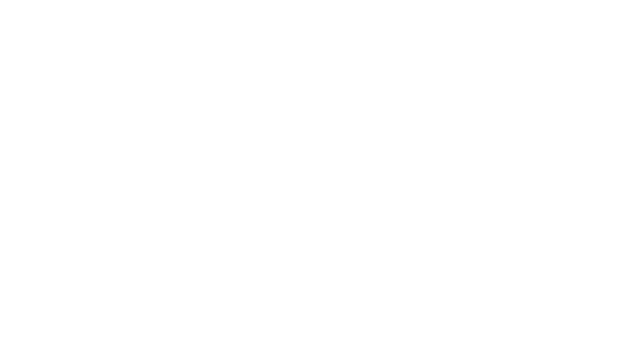 ORGANIGRAMME  Janvier 2025
Directrice 
Dr Nathalie Mignet
Co-directrice
Virginie Escriou
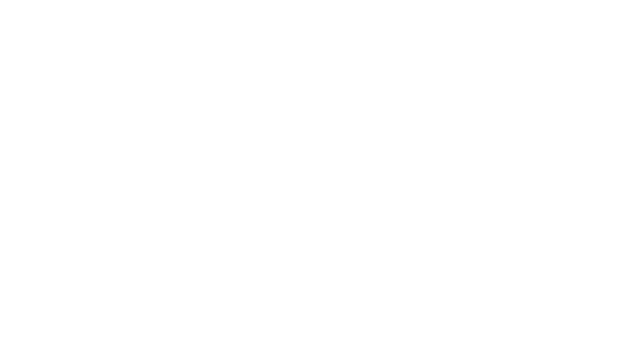 Bureau des directrices

Virginie Escriou
Salima Hacein-Bey-Abina
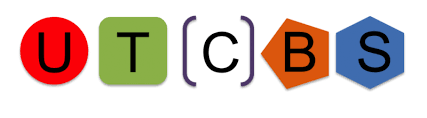 Equipe « Immunology »
Dynamique de l’Hématopoïèse: Aspects Fondamentaux et Translationnels de la Modulation par les Cytokines

Salima Hacein-Bey-
Abina, PU-PH

Amine Abina, PH
Stéphanie Bessoles, MCU
Gaston Chadet, TN Univ
Pascal Chretien, PH
Andrada Chiron, PHU

Aude Gleizes, MCU-PH
Corinne Marie, MCU
Guillaume Sarrabayrouse, MCU
Patricia Tompouce, AT Univ

Daniel Scherman, DRCE-Em

Doctorants
Corentin Joulain
F
Equipe  « Biotherapy »
Biothérapies par Vectorisation d’acides nucléiques


Virginie Escriou, DR CNRS

Pascal Bigey , MCU
D. Bonnefont-Rousselot, PU-PH
Christine Charrueau, PU
Céline Hoffmann, CR CNRS
Anne-Marie Lachages, AI CNRS
Angélita Rebollo, DR Inserm
Bernard Hainque, PU-Em
Asad Ur Rehman -MCU

Rachid Boudjelloul, CDD T Univ
Hélène Demory, CDD IE CNRS
Marion Heckmann, CDD IR Inserm
Nassima Oumata, CDD chercheur

Doctorants
Ganesh Mamodaly
Mitta Pierre
Equipe « Vector »
Vecteurs pour l’Imagerie et le Ciblage thérapeutique
Nathalie Mignet, DR CNRS
Khairallah Alhareth, MCU
Karine Andrieux, PU   
Vincent Boudy, PU-PH
Marianne Bombled, AI CNRS
Yohann Corvis, PU
Lalou Delgado, AI CDD CNRS
Hélène Dhôtel, IEHC CNRS
Nathalie Eilstein, MCU
Philippe Espeau, PU
Rabah Gahoual, MCU
Cyrille Richard, DR CNRS
Caroline Roques, MCU
Johanne Seguin, IE CNRS
Balthazar Thoussaint, MCU-PH
Giorgia Urbinati, CR CNRS
Maria Emilia Vasquez, AI CDD CNRS
Post-doctorants : Zied Ferjaoui
Doctorants 
D. Akbarzadeh, M. Berkani, M. Brito, P. Chavrier, S. Diakhaby, J. Duffrene,L. Enriquez, A. Hassan, V. Ianno, K. Laguerre, O. Le Goas, B. Le Rolland, C.Muzard, 
A. Schreiber, A. Thouvenin
Fonctions supports
Ressources humaines
Communication
Franck Laurans, AI Inserm
Gestion financière CNRS/Resp informatique

Gounassegarin Virapin, TCE CNRS
Commandes/Missions Inserm
Ysabel Descarpentries (0,4)
 TCN Inserm
Responsables Hygiène et sécurité

Hélène Dhôtel, IEHC CNRS
Johanne Seguin IE, CNRS
Services communs et préparations
Arthur Balde, TN Univ (0,5)
 Lisa Ferreira, TR Inserm
Alfucene Trauare, TN Univ
Responsable technique plateforme d’imagerie du petit animal

Johanne Seguin IE, CNRS
Responsables plateau technique de caractérisation des colloides

Yohann Corvis PU, Philippe Espeau PU, Marianne Bombled AI, CNRS